Informations Dépistage « COVID-19 »
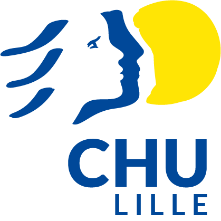 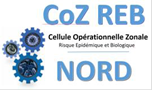 Dates :
Nom

Prénom

Date de Naissance
Médecin :
Vous avez été testé à la recherche du Covid-19
Ce jour, nous estimons que votre état de santé vous permet de 
Retourner à votre Domicile
Jusqu’à obtention de votre résultat :
Surveillez votre état de santé
Surveillez votre température 2 fois par jour (1 fois le matin et 1 fois le soir).
En cas de difficulté respiratoire plus importante, contactez rapidement le SAMU (15) en signalant que vous avez été testé positif pour le COVID-19. Donnez la date de votre test et la date du début de vos symptômes.
Ne vous rendez pas directement chez le médecin, ni aux urgences de l’hôpital.
Vous devez rester à domicile
N’allez pas travailler (vous aurez un arrêt de travail)
N’allez pas à vos activités de loisirs (cinéma, théâtre, sport…) ou réunions publiques.
Ne vous rendez pas dans les lieux publics.
N’allez pas faire vos courses vous même.
Ne rentrez pas en contact avec les personnes fragiles (femmes enceintes, malades chroniques, personnes âgées…)
A domicile
Lavez-vous les mains régulièrement ou utilisez une solution hydro-alcoolique
Portez un masque chirurgical lorsque vous devez sortir de votre domicile
Le masque doit être porté par vous, il n’y a pas d’intérêt à ce que vos proches, non malades et vivant dans le même domicile, en portent un.
Aérez très-régulièrement votre domicile
v.2   06/03/2020